On the Right Side of History
The Kingdom
Last Enemy Abolished: death
“The end” does come
On the Right Side of History
I Corinthians 15:24-28
God all in all
The End Does Come…
Despite the Mockers – walking after their own lust (2 Pet. 3:3-4)
The End Does Come…
Despite the Mockers – walking after their own lust (2 Pet. 3:3-4)
Will come as a thief (2 Pet. 3:10)
The End Does Come…
Despite the Mockers – walking after their own lust (2 Pet. 3:3-4)
Will come as a thief (2 Pet. 3:10)
Right side of History Question -  Living holy and godly lives (2 Pet. 3:11)
The Kingdom Comes                       (Dan. 2:44-45, Heb. 12:23,28)
Daniel’s Prophecy: Dan. 2: 36-43
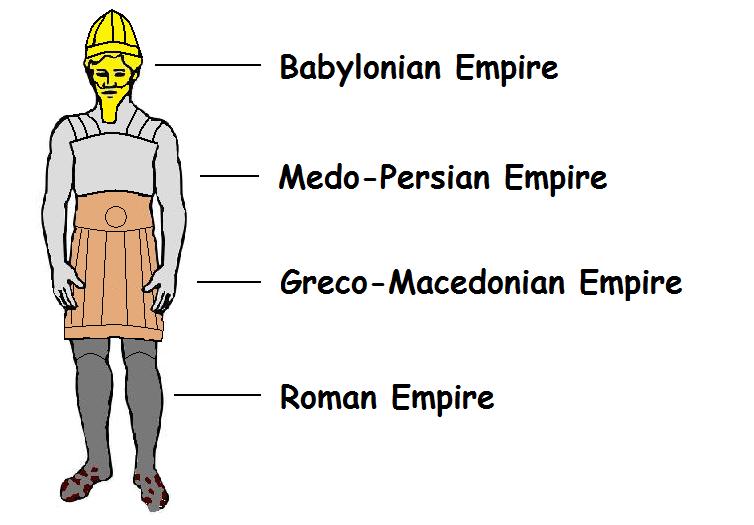 606-539 B.C.
539-331 B.C.
331- 30 B.C.
30 B.C. -397 A.D.
Jesus Comes (Gal. 4:4)
Born of Woman
Genesis 3:15
Born under Law
Matthew 5:18
To Redeem
I Pet. 1:18-19
Jesus Returns…
Death Abolished (Jn. 5: 28-29)
Universal Judgment (Jn. 5:27, 2 Cor. 5:10,    Jn. 12:48)
Jesus Returns…
Death Abolished (Jn. 5: 28-29)
Universal Judgment (Jn. 5:27, 2 Cor. 5:10,    Jn. 12:48)
Eternal Life in Heaven – Eternal Punishment in Hell (I Pet. 1:4; Mk. 10:43, 48)
Jesus Returns…
Death Abolished (Jn. 5: 28-29)
Universal Judgment (Jn. 5:27, 2 Cor. 5:10,    Jn. 12:48)
Eternal Life in Heaven – Eternal Punishment in Hell (I Pet. 1:4; Mk. 10:43, 48)
Whom are you hearing, heeding, obeying now? (Jn. 5:25, 2 Thess. 1:8-9)
The Kingdom – In the church now!
Last Enemy Abolished: death – Heeding the Voice of Jesus Now!
“The end” does come – Holy Living Now!
Will You Be On the Right Side of History?
Heaven
Universal Judgment
Hell